Fig. 3. An expanded description of the C4 cycle module shown in Fig. 3. Mechanisms shown can be expanded ...
J Exp Bot, Volume 62, Issue 9, May 2011, Pages 2989–3000, https://doi.org/10.1093/jxb/err179
The content of this slide may be subject to copyright: please see the slide notes for details.
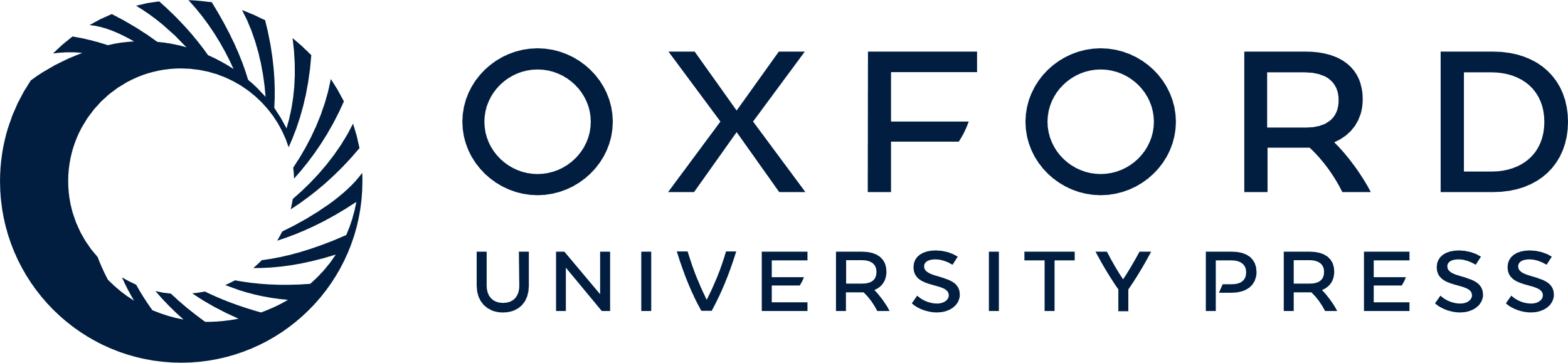 [Speaker Notes: Fig. 3. An expanded description of the C4 cycle module shown in Fig. 3. Mechanisms shown can be expanded into submodules to identify changes to key enzyme systems in the C4 metabolic cycle, for example pyruvate, orthophosphate dikinase (PPDK), PEP carboxylase (PEPC), malate dehydrogenase (MDH), and the NADP-malic enzyme (NADP-ME), as would occur in an NADP-ME species such as maize. In this example, the PEPC submodule is expanded to show some of the genetic level changes that alter its kinetics and location of expression, as described by Peterhansel (2011) in this issue and Gowik and Westhoff (2011).


Unless provided in the caption above, the following copyright applies to the content of this slide: © The Author [2011]. Published by Oxford University Press [on behalf of the Society for Experimental Biology]. All rights reserved. For Permissions, please e-mail: journals.permissions@oup.com]